ETF期权一点通系列
第一集
ETF期权基础
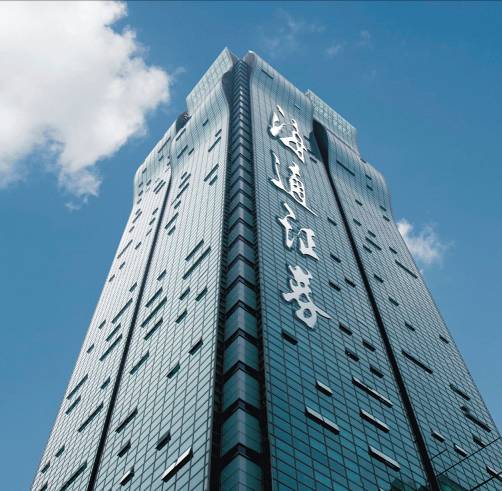 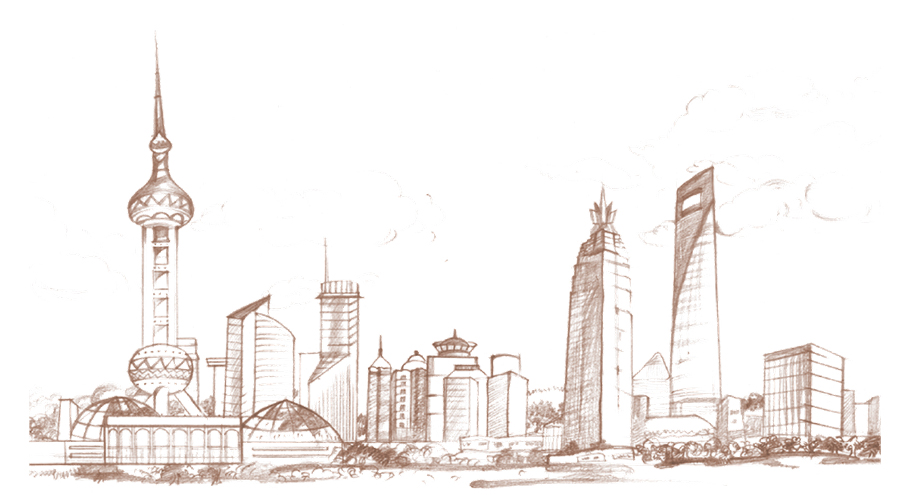 引言
盼望着，盼望着，夏天来了，个股期权的脚步近了。
衍生品市场像刚睡醒的样子，投资者都欣欣然张开了眼。认购期权、认沽期权，你不让我，我不让你，都呼唤着投资者赶趟儿~~
投资者跃跃欲试，有打算买权利博取明天收益的，有计划卖权利获取今天收益的，他们将可乐和葡萄化作最甜蜜的味道。
行权是最寻常的，每月第四个周三准时来到，可别忘。设好备忘，上好闹钟，合约双方在那天有个约会~~
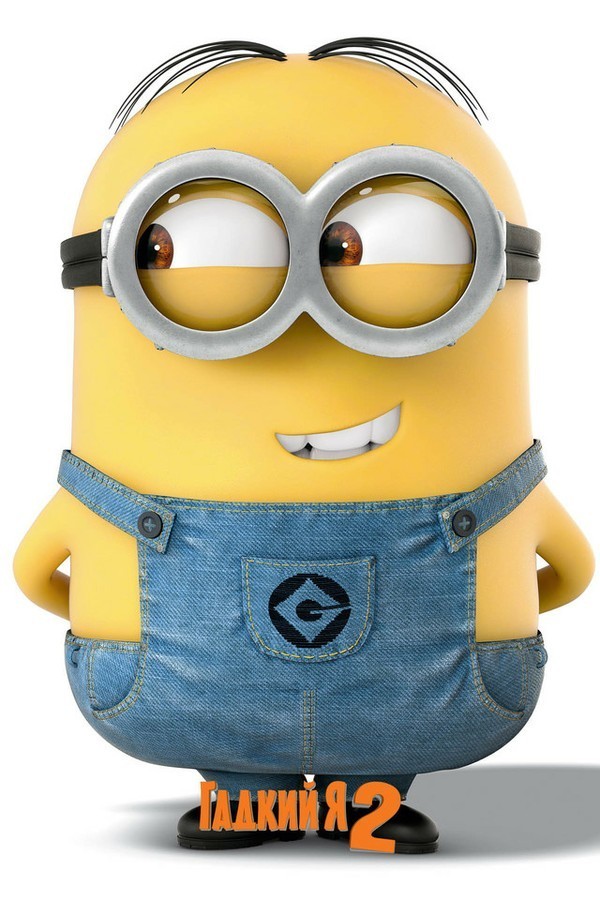 PS：可乐和葡萄的秘密在第二集中揭晓哦~~
个股股价通常具有介于15%-60%之间的波动率，指数要稍小一些。
专业术语
ETF期权合约：是指由交易所统一制定的、规定合约买方有权在将来某一时间以特定价格买入或者卖出交易型开放式指数基金的权利和义务。
  期权买方、卖方：在期权交易中，购买期权的一方称作买方，支付权利金后拥有权利；出售期权的一方称作卖方，收取权利金后，在一定期限内必须无条件服从买方的选择并履行成交时的允诺。
  行权：即期权合约到期时，期权买方要求卖方按照约定价格、方式履行期权约定的义务。
  欧式/美式期权：欧式期权是权利方只能在到期日行权的期权合约，美式则是可在期权购买日至到期日间任何时间行权的期权合约，上交所采用的是欧式期权哦~~
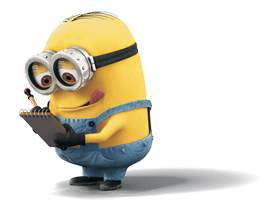 期权分类图
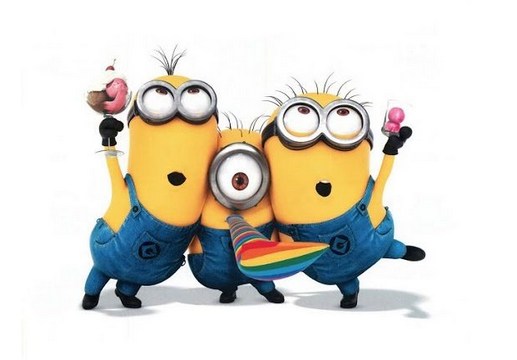 期   权
认购期权
认沽期权
卖方
（收取权利金，缴纳保证金）
买方
（付出权利金）
卖方
（收取权利金，缴纳保证金）
买方
（付出权利金）
被行权时有义务
以行权价卖出标的
被行权时有义务
以行权价买入标的
有权以行权价买入标的
有权以行权价卖出标的
看涨方向
看跌方向
看跌方向
看涨方向
期权的状态
权利的状态对期权买卖双方至关重要，只有对实值期权进行行权，才能为期权买方带来收益。
实值期权杠杆小，虚值期权杠杆大
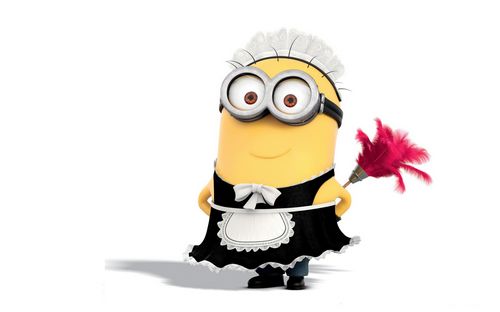 Question?
行权价格为250，标的资产市场价格为300的认沽期权，属于什么类型的期权?
虚值期权
期权的价值构成
对于期权持有者，如果立即行权，所能获得的收益，若不能产生收益，则为零
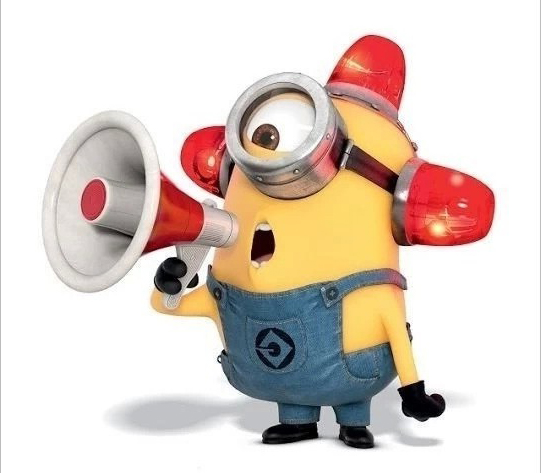 指在期权剩余有效期内，由合约标的价格变动有利于期权权利方的可能性带来的价值
Question?
投资者持有一份行权价格为10元的某股票认沽期权，价格为3元，该股票价格为9元，那么当前该期权的时间价值为（）元，内在价值为（）元
时间价值为2元
内在价值为1元
期权的用途
期权合约是非对称性的合约，期权买方只享有权利不承担义务，卖方只承担义务不享有权利；而期货合约当事人双方的权利义务是对等的。
期权作用可不小
浑身上下都是宝~~
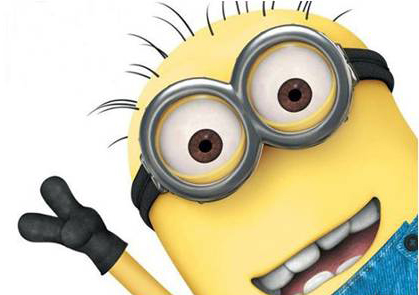 期权与期货的区别
期权合约是非对称性的合约，期权买方只享有权利不承担义务，卖方只承担义务不享有权利；而期货合约当事人双方的权利义务是对等的。
虽然都姓“期”
区别可不少！
当事人
权利义
务不同
期权买方承担有限风险而盈利可能无限，卖方享有有限收益而潜在风险无限；期货合约当事人双方承担的盈亏风险是对称的。
收益风
险不同
区别
期权交易中，卖方应支付保证金，买方无需支付保证金；期货交易中，无论是空头还是多头，持有人都需以一定保证金作抵押。
保证金
制度不同
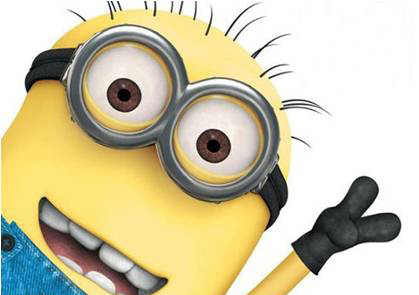 套保与盈利的权衡
投资者利用期权进行套保操作，锁定管理风险时还预留盈利空间；利用期货合约套保时，在规避不利风险的同时也放弃了收益变动的增长可能。
ETF交易基础
1、期权合约
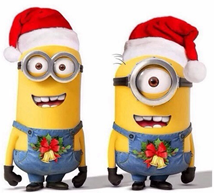 ETF期权合约从90000001起按序对新挂牌合约进行编排
合约编码：
合约类型：
认购期权、认沽期权
到期月份：
当月、下月及随后的两个季月, 共四个月份，同时挂牌交易。季月是指3月、6月、9月、12月。
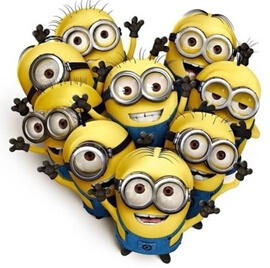 合约单位：
合约单位指单张合约对应的标的证券（ETF）的数量，由上交所在发布合约标的时，同时公布。合约单位一经公布将长期保持不变，但上交所有权根据需要调整合约单位。调整后合约单位按四舍五入取整。
ETF交易基础
1、期权合约
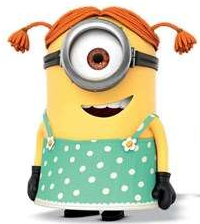 最后交易日设为每个合约到期月份的第四个星期三（遇法定节假日顺延）。合约到期日、行权日同合约最后交易日；交收日为行权日的下一个交易日，上交所另有规定的除外。
合约最后交易日、到期日、行权日、交收日：
履约方式为欧式。即合约买方在到期日才能按合约事先约定的行权价提出行权。
履约方式：
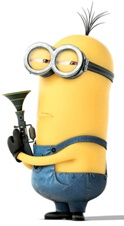 交割方式：
对于认购期权，买方根据行权价将对应的资金交给卖方，卖方将ETF交给买方；对于认沽期权，买方将ETF交给卖方，卖方根据行权价将对应的资金交给买方。
ETF交易基础
2、期权交易
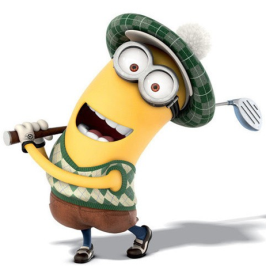 交易时间：
交易日9:15 ~9:25、9:30 ~ 11:30、13：00 ~   15:00。其中，9:15 至 9:25 为开盘集合竞价时间，且在9:22至9:25之间的3分钟内随机结束，其余时段为连续竞价时间。
申报数量：
一张或者其整数倍，限价申报的单笔申报最大数量为 100 张，市价申报的单笔申报最大数量为 50 张。
计价单位为“每张合约价格/合约单位”，申报价格最小变动单位为 0.0001 元人民币。
计价单位：
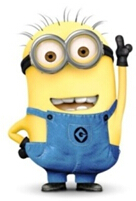 上述内容最终还是要以交易所正式公布的交易规则为准哦~
ETF交易基础
按申报权利金金额计减可用保证金，足额才能申报。成交后,计增权利仓头寸。
释放冻结
正股额度
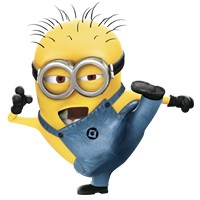 买入
开仓
按申报数量冻结可卖权利仓头寸，如超过当前可卖权利仓头寸，则返回无效。成交后，按成交的权利金金额增加可用保证金。
卖出平仓
需先锁定足额合约标的作为保证金
买入平仓
卖出开仓
按申报数量冻结可平义务仓头寸，如超过当前可平义务仓头寸，则返回无效；并按申报的权利金金额计减可用保证金成交后，计减义务仓头寸，返还保证金。
按开仓初始保证金计减可用保证金，足额才能申报。成交后，计增义务仓头寸，按成交的权利金金额计增可用保证金。
ETF交易基础
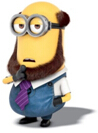 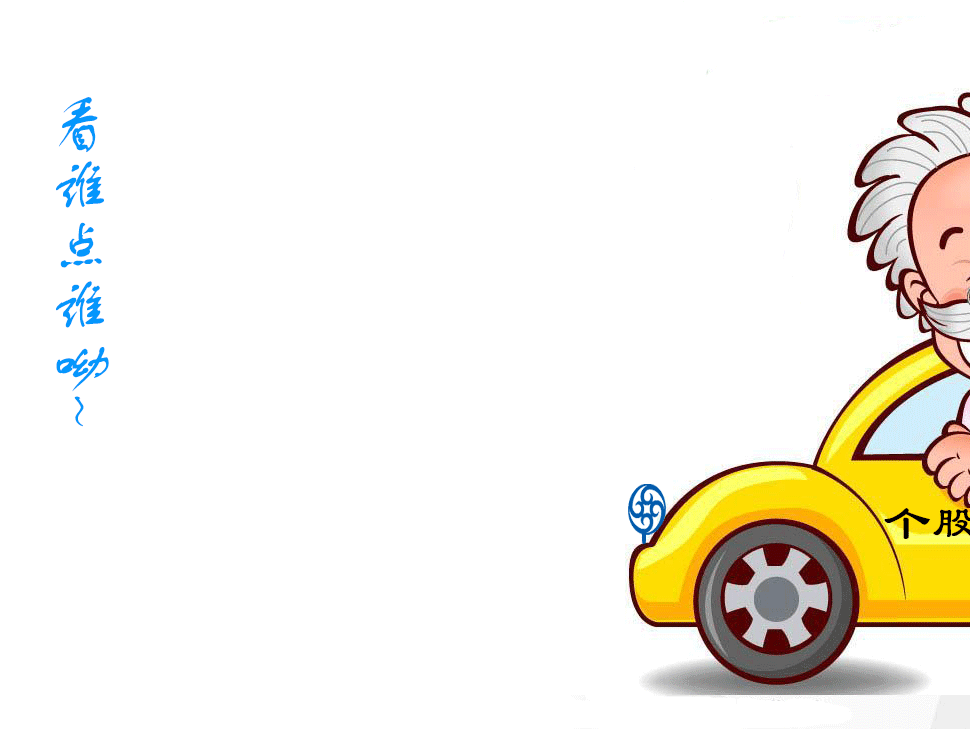 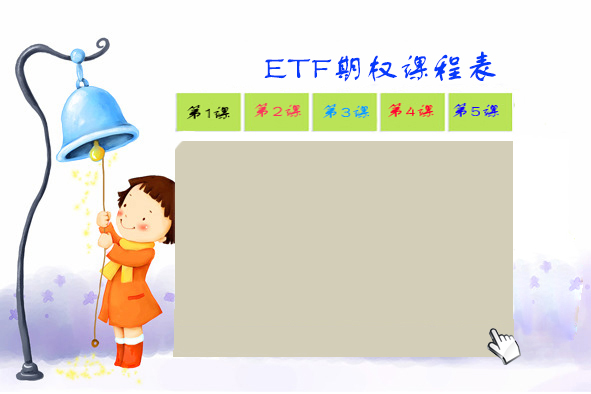 投资者适当性管理
期权基本策略歌
神奇的希腊字母
ETF期权基础
波动率的奥秘
点标题 有惊喜~~